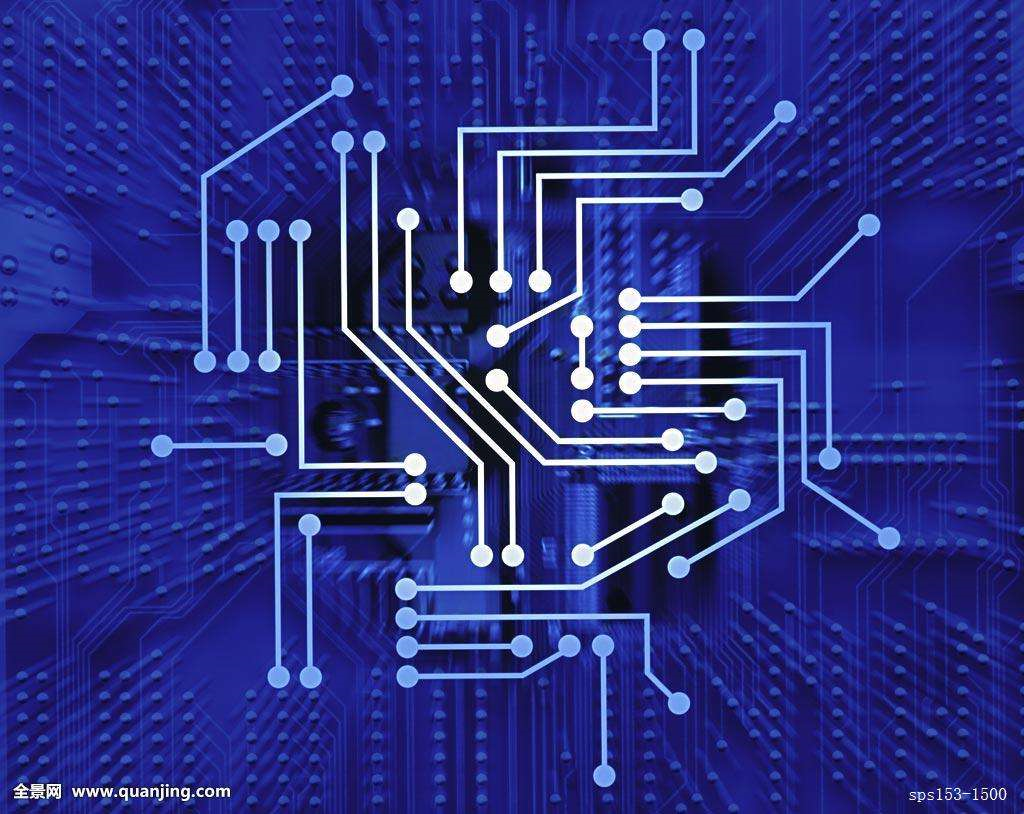 §9   电路及应用
9.2 焦耳定律  (Joule Law)
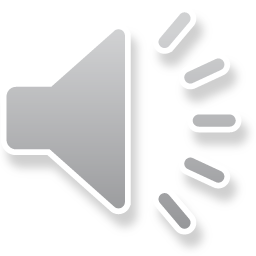 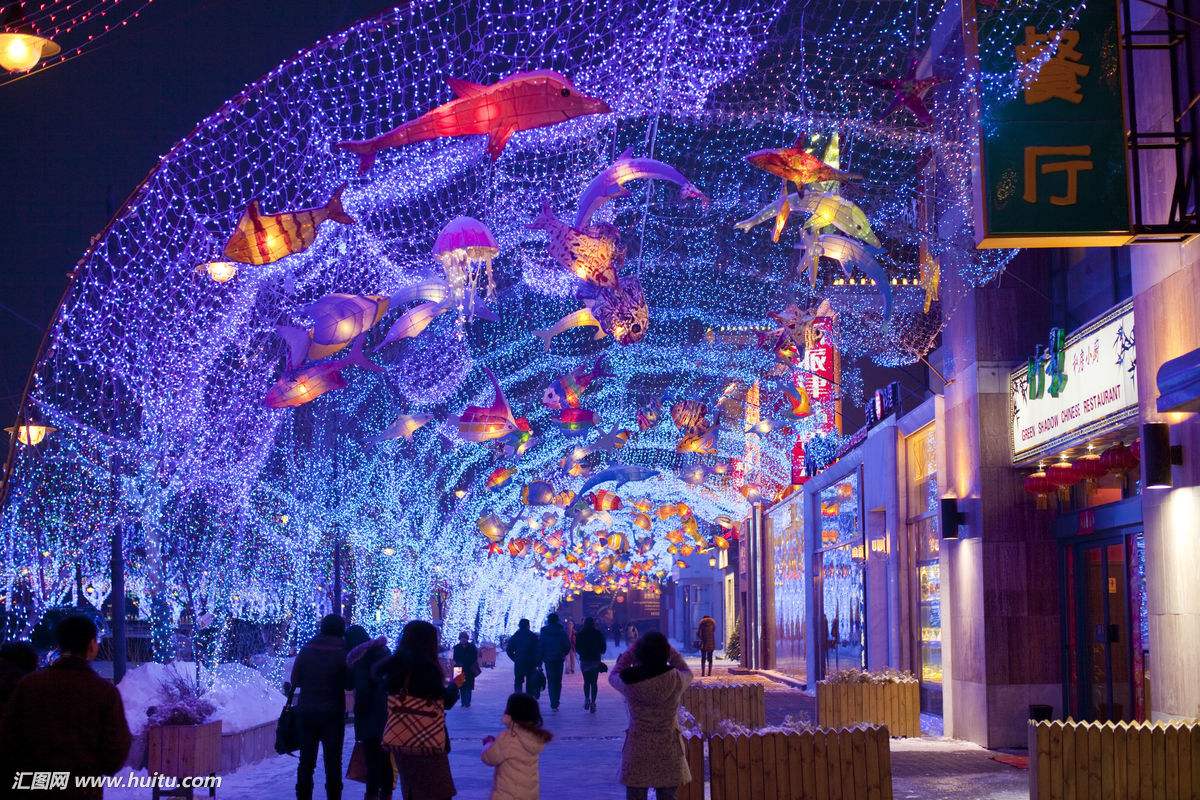 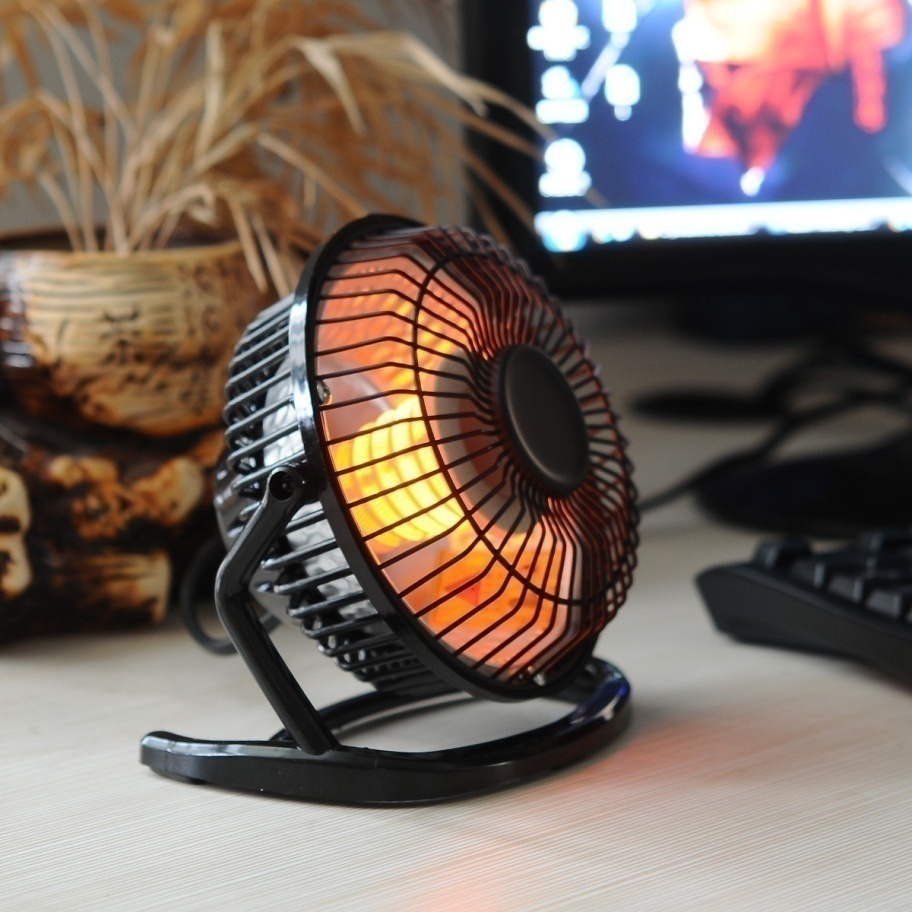 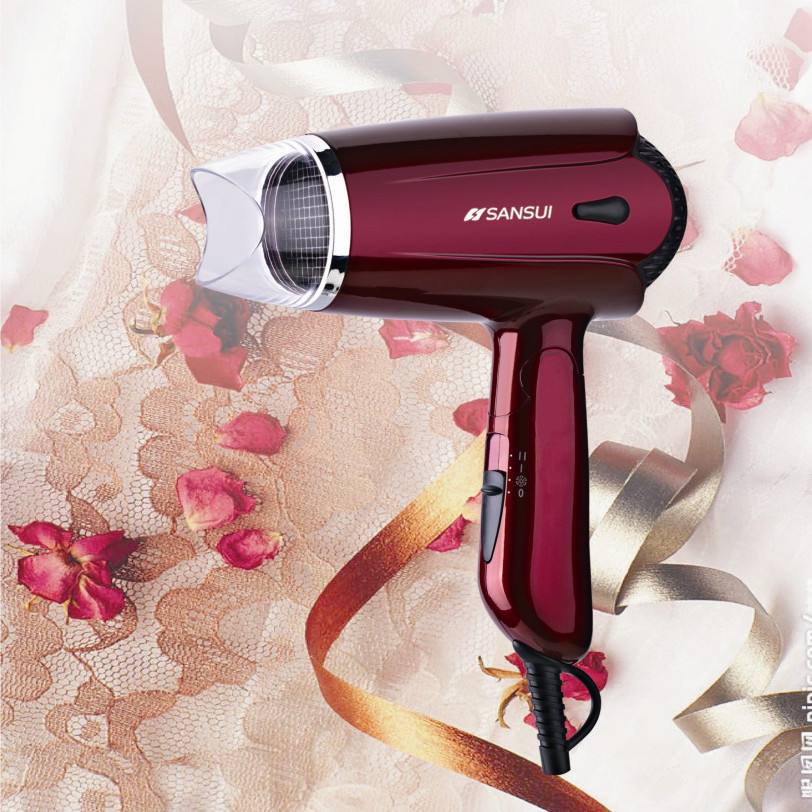 电流做功
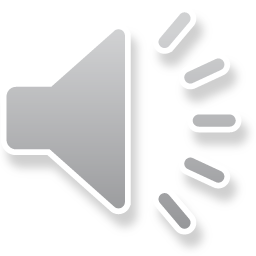 ***
电功
,  t
+
-
电流通过电路所做的功
I
U
实质：电场力对自由电荷所做的功
t时间内，通过电路的电量：
定义式：
t时间内，电场力做功：
+
+
+
+
+
+
+
+
+
Units：J
or  kWh
电功率
1 kWh = 3.6 ×106 J
物理意义：反映电流做功快慢
定义式：
Units：W
or  kW, mW
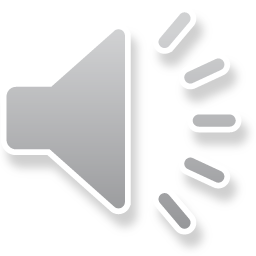 ***
焦耳定律 (Joule Law)
焦耳热（电热）：电流通过导体产生的热量
热功率：
焦耳定律：
焦耳热
欧姆定律
纯电阻电路
非纯电阻电路
(线性元件)
(非线性元件)
电能
内能 + 其他形式能
电能
内能
M
W
Q + E其他
W
Q
W = Q
W > Q
P = Pth
P > Pth
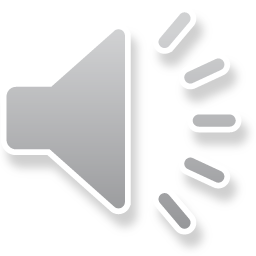 【例1】下列关于电功率P电 = UI和热功率P热 = I2R的说法正确的是（       ）
 A． P电 = UI普遍适用于一切电路求电功率
 B． P热 = I2R普遍适用于一切电路求热功率
 C．只有在纯电阻电路中，才能用P热 = I2R求热功率
 D．非纯电阻电路中，热功率P热 < I2R
AB
【例2】下表为某电热水壶铭牌上的一部分内容，根据表中信息，可算出在额定电压下通过电热水壶的电流约为（       ）


 A．4.4 A                  B．6.8 A                  C．0.15 A                  D．0.23 A
B
【例3】有a、b、c、d四只电阻，其I-U关系如图所示，则电阻最大的是（    ）
 A．a
 B．b
 C．c
 D．d
D
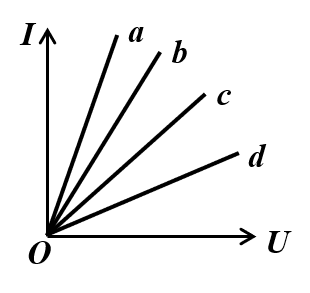 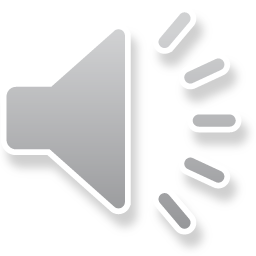 §9  电路及应用
§9.2  焦耳定律 (Joule Law)
电功
纯电阻电路
（线性元件）
定义：电流通过电路所做的功
电能
内能
实质：电场力对自由电荷所做的功
W
Q
定义式：
欧姆定律
or  kWh
Unit：J
W = Q
电功率
P = Pth
物理意义：反映电流做功快慢
非纯电阻电路
（非线性元件）
定义式：
M
1 kWh = 3.6 ×106 J
电能
内能 + 其他形式能
or  kW, mW
Unit：W
W
Q + E其他
焦耳定律 (Joule Law)
焦耳热 (电热)：电流通过导体产生的热量
W > Q
焦耳定律：
热功率：
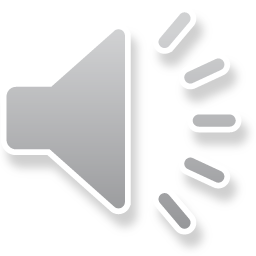 P > Pth